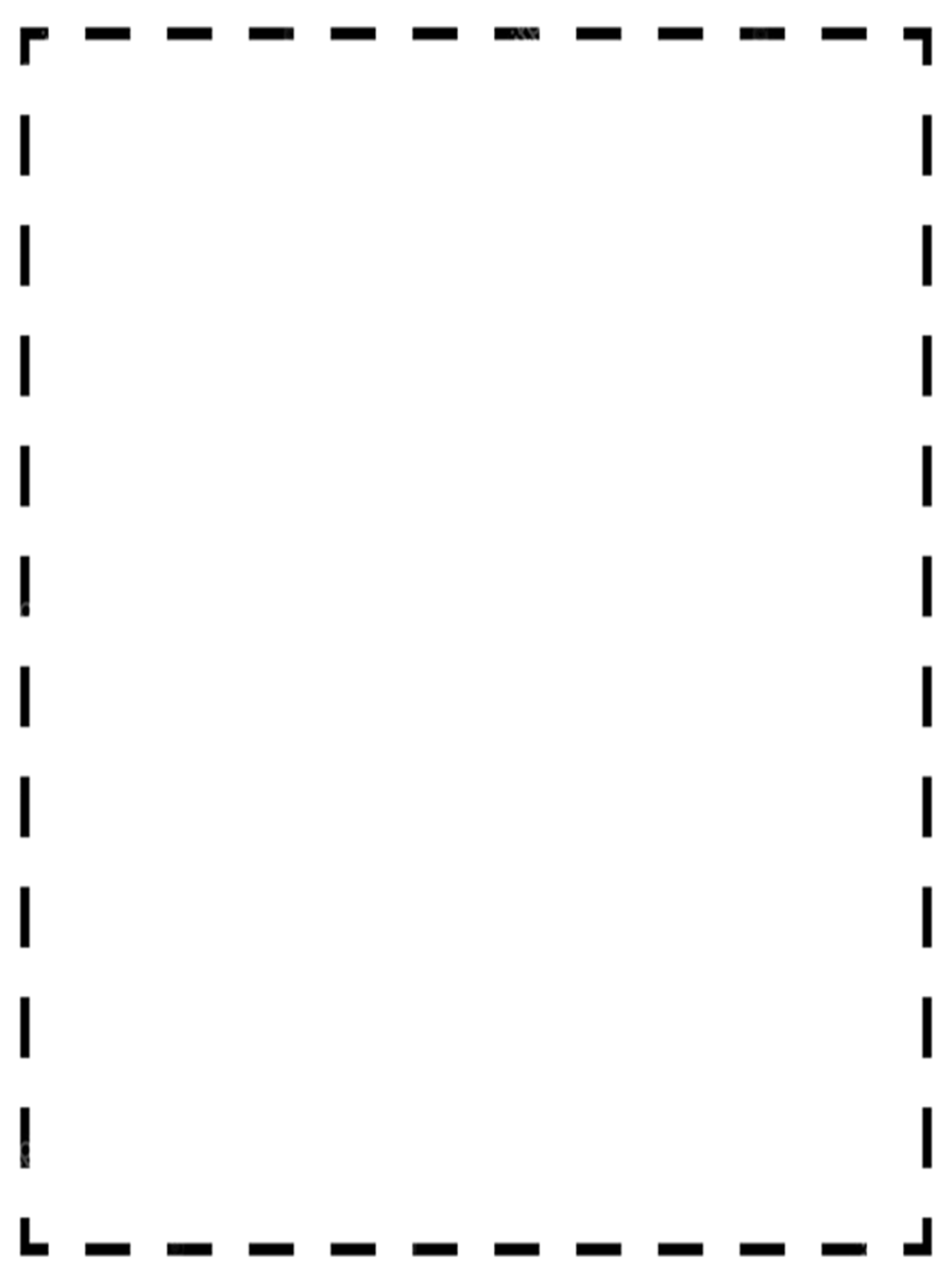 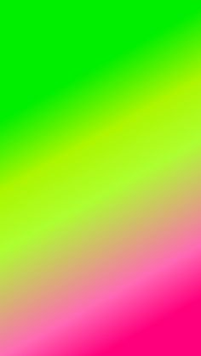 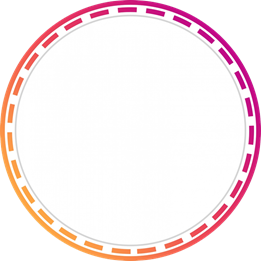 ВОЗРАСТНЫЕ 
ОСОБЕННОСТИ 
ДЕТЕЙ 6 – 7 ЛЕТ
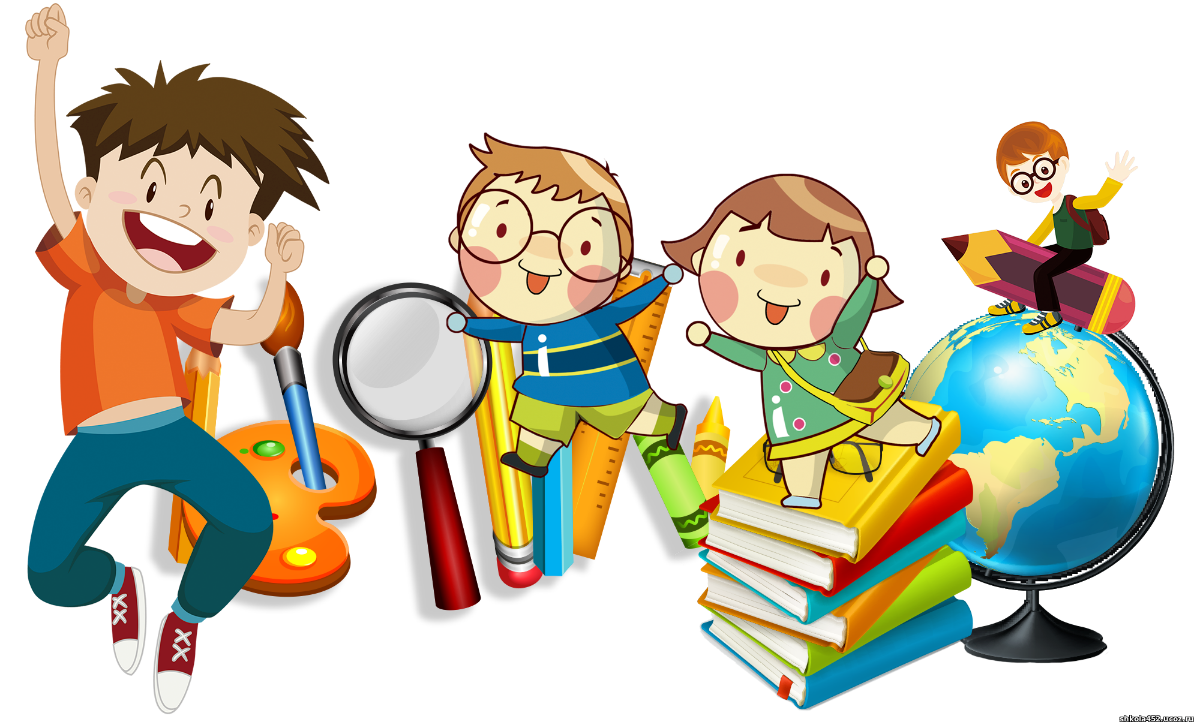 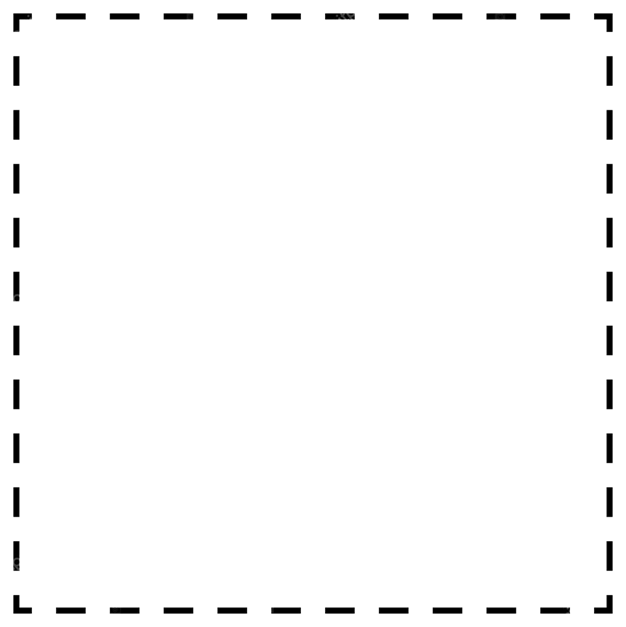 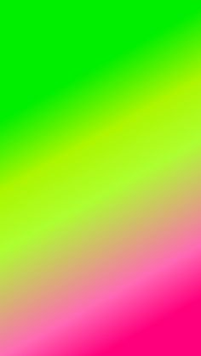 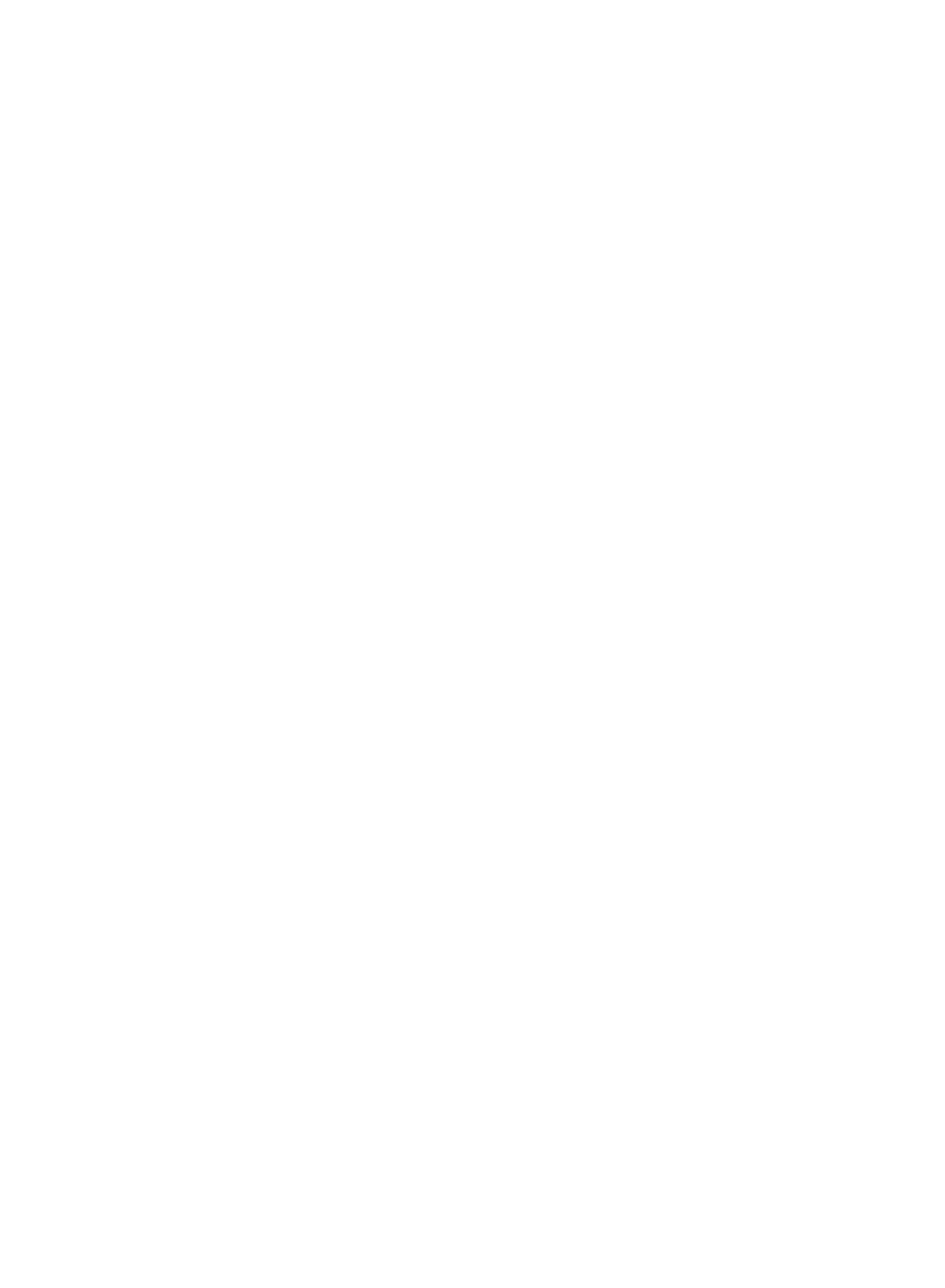 Старший дошкольный возраст — период познания мира человеческих отношений, творчества и подготовки к следующему, совершенно новому этапу в его жизни — обучению в школе.

Развитие психических процессов
У детей продолжает развиваться восприятие, однако они не всегда могут одновременно учитывать несколько различных признаков. ( Величина, форма предметов, положение в пространстве)
Мышление в этом возрасте характерно переходом от наглядно-действенного к наглядно-образному и в конце периода — к словесному мышлению.
Складываются предпосылки таких качеств ума, как самостоятельность, гибкость и пытливость. Возникают попытки объяснить явления и процессы. Детские вопросы — показатели развития любознательности.
Внимание становится произвольным.
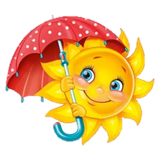 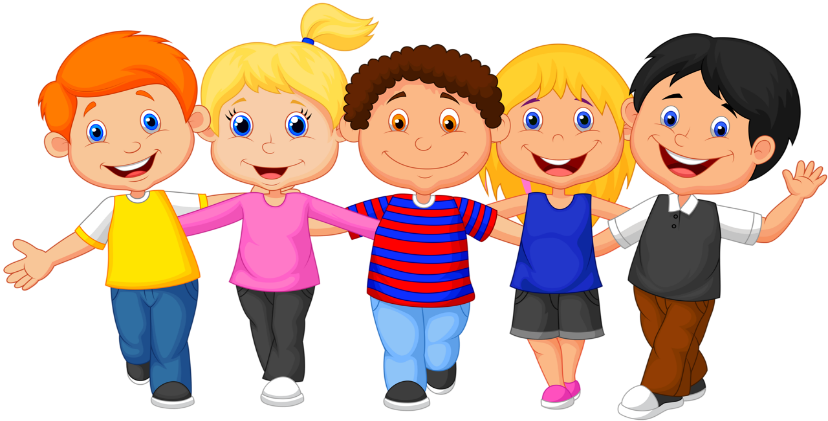 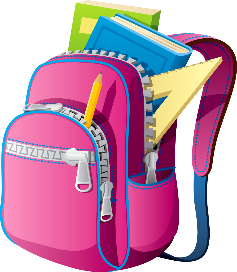 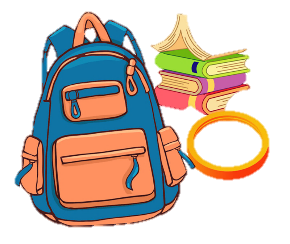 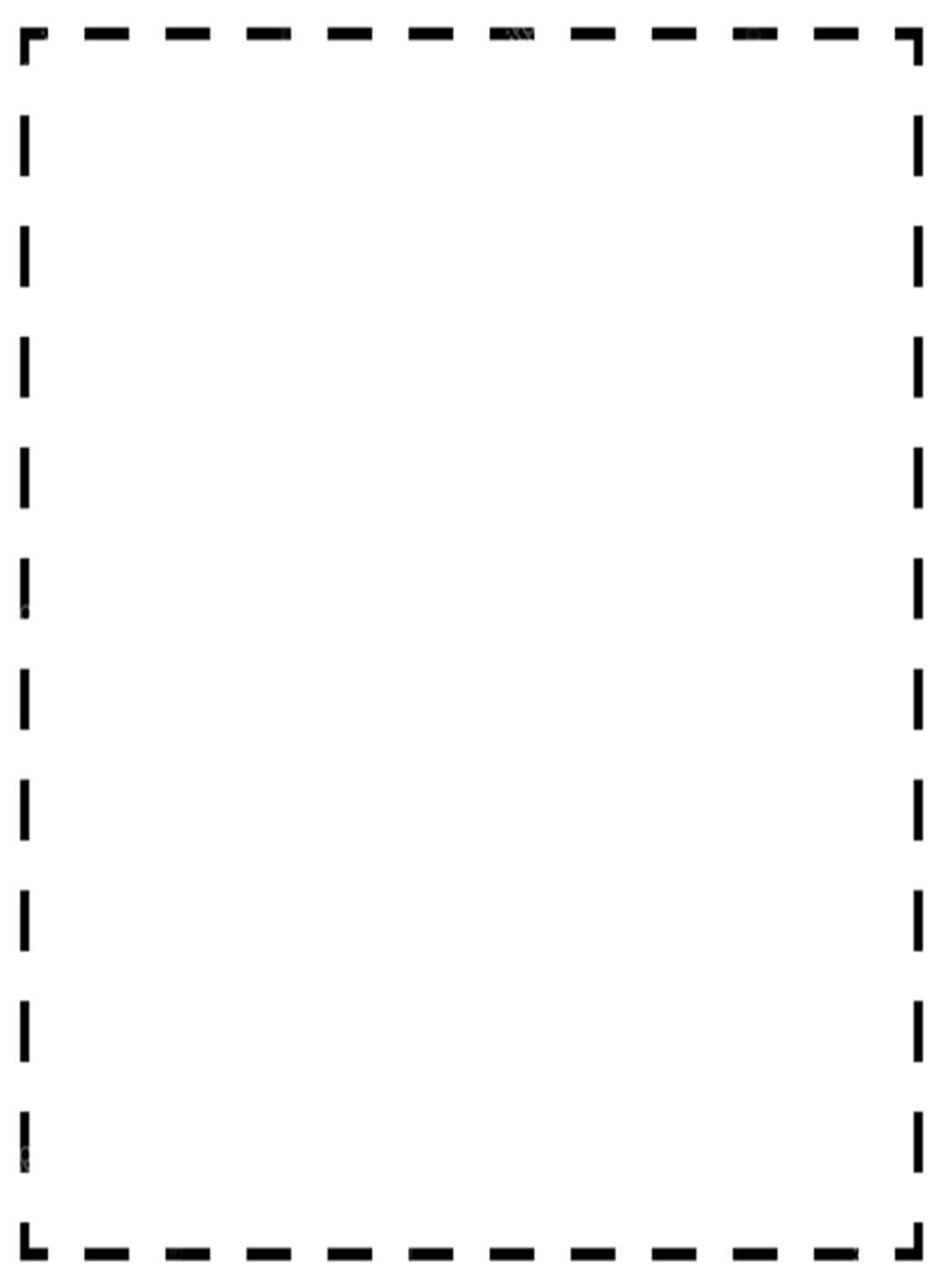 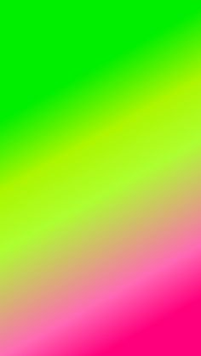 Память
В 6-7 лет увеличивается объем памяти, что позволяет детям непроизвольно запоминать достаточно большой объем информации.
Дети могут самостоятельно ставить перед собой задачу что-либо запомнить. Используя при этом простейший механический способ запоминания – повторение.
Речь 
Развивается звуковая сторона, грамматический строй, лексика.
Развивается связная речь.
Дети начинают активно употреблять обобщающие существительные, синонимы, антонимы, прилагательные и т.д.
Развиваются диалогическая и некоторые виды монологической речи.
Отношения со сверстниками
Ребенок может изменить свою точку зрения, позиции в результате столкновения с общественным мнением, мнением другого ребенка.
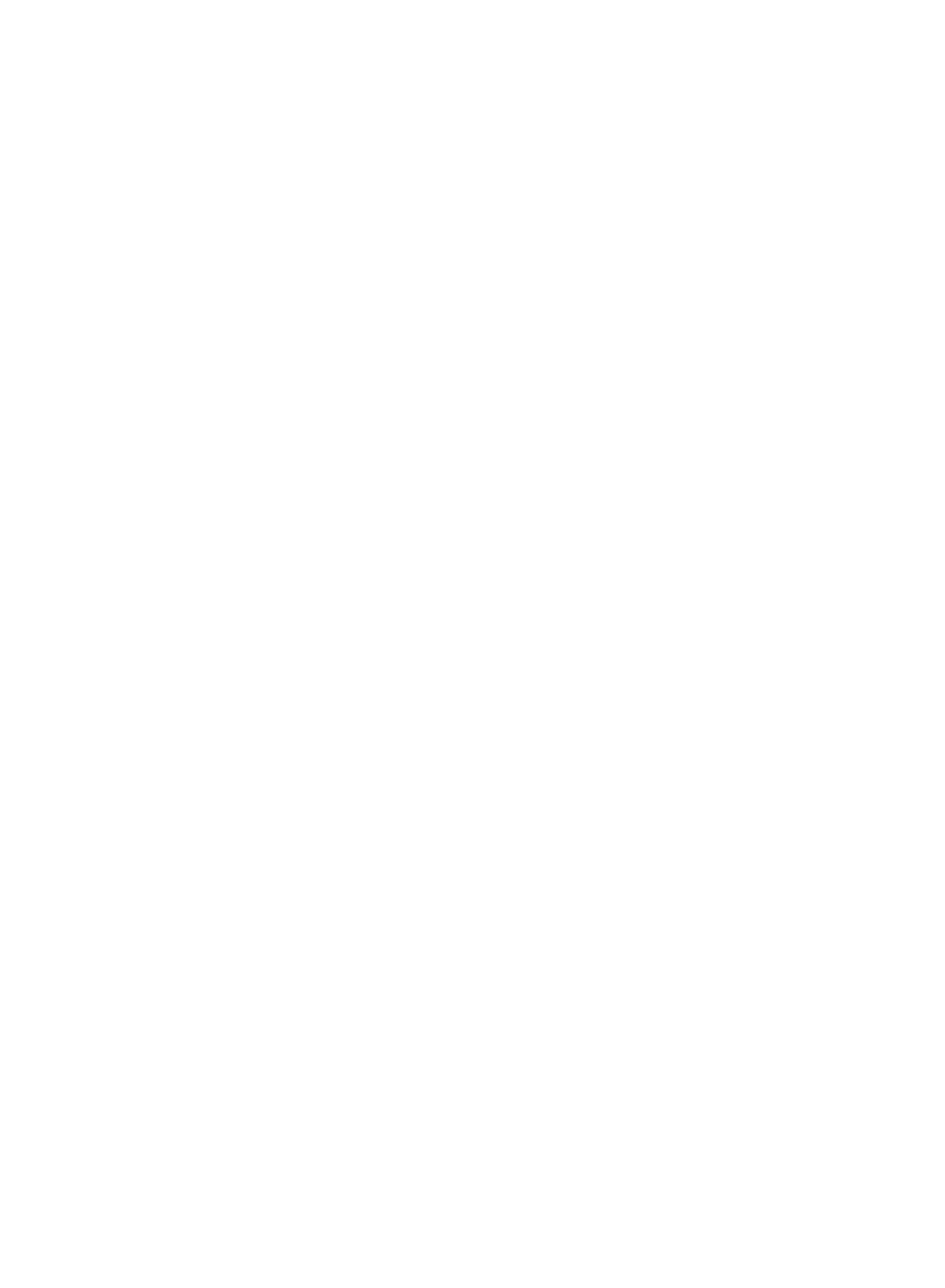 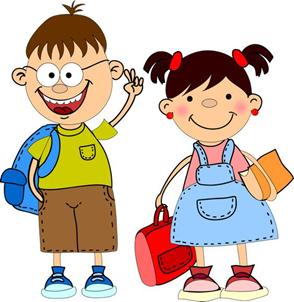 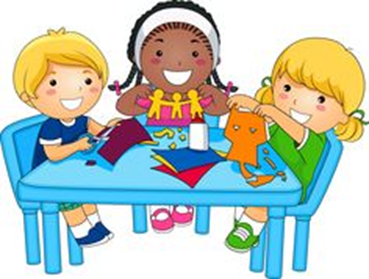 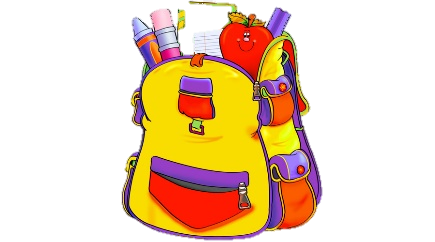 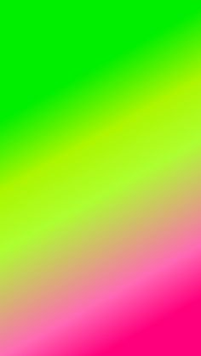 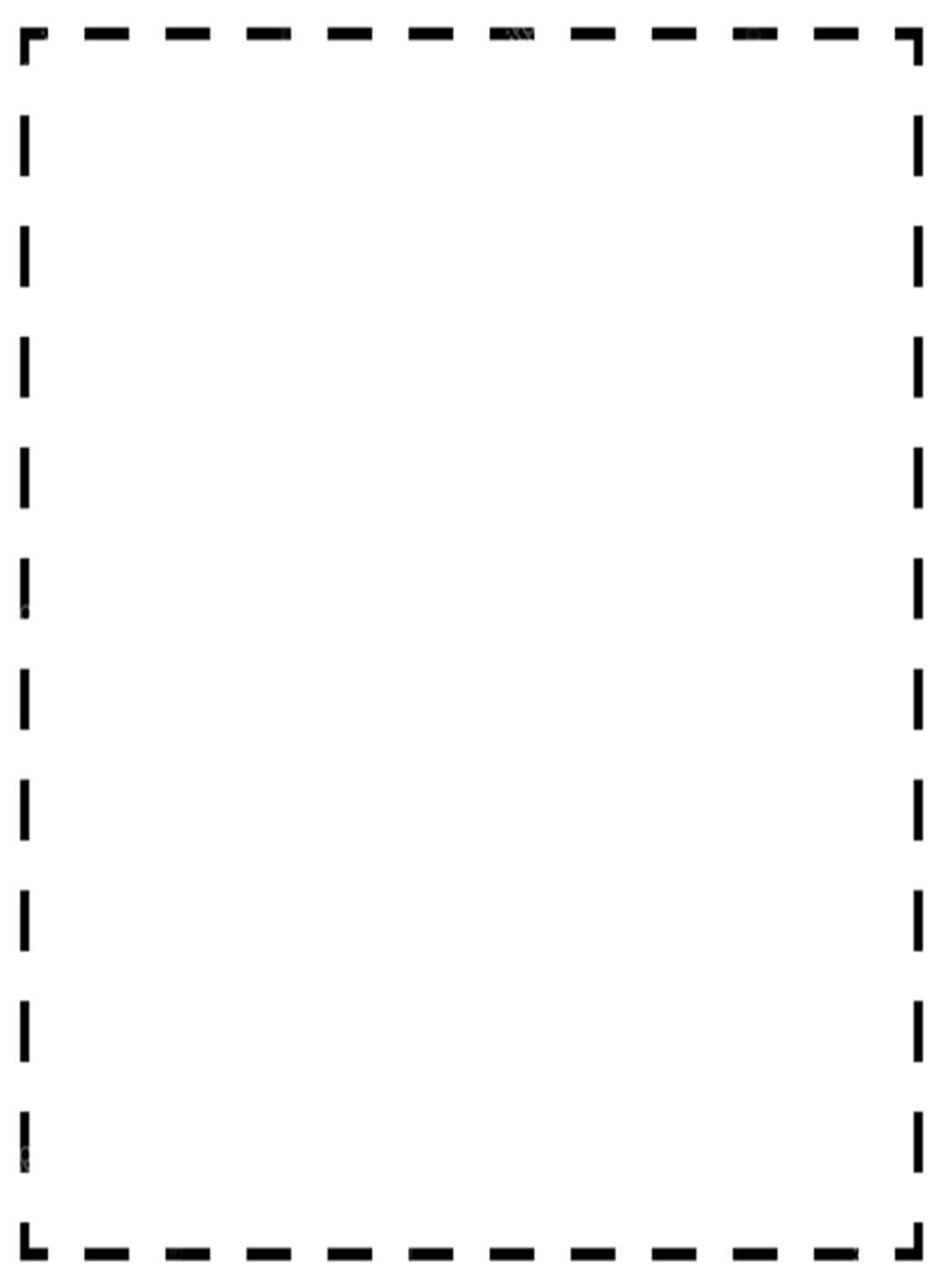 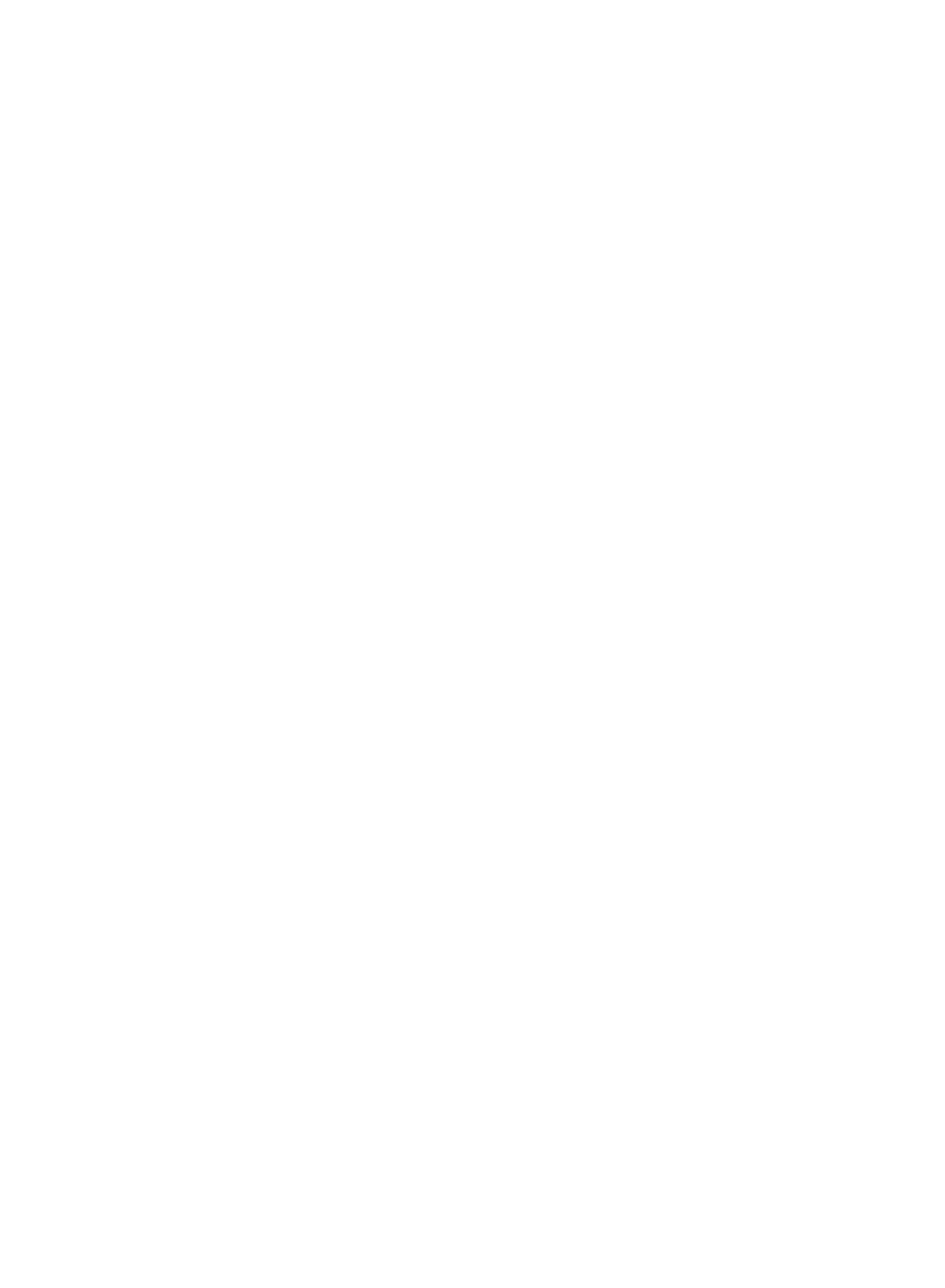 Эмоции
У ребенка развито устойчивое положительное отношение к себе, уверенность в своих силах. Возникает критическое отношение к оценке взрослого и сверстника. Оценивание сверстника помогает ребенку оценивать самого себя.
Осознание мотива «я должен», «я смогу» постепенно начинает преобладать над мотивом «я хочу».
Дети 6-7 лет должны уметь:
- Различать геометрические фигуры, выделять их в предметах окружающего мира
- Характеризовать пространственные взаимоотношения предметов (справа-слева, над-под, на-за, сверху-снизу и др.)
- Различать пространственное расположение фигур, деталей на плоскости
- Классифицировать фигуры по форме, -Различать и выделять буквы и цифры по форме, размеру, цвету
- Мысленно находить часть целого.
- Достраивать фигуры по схеме, конструировать их из деталей.
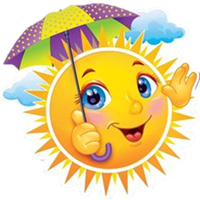 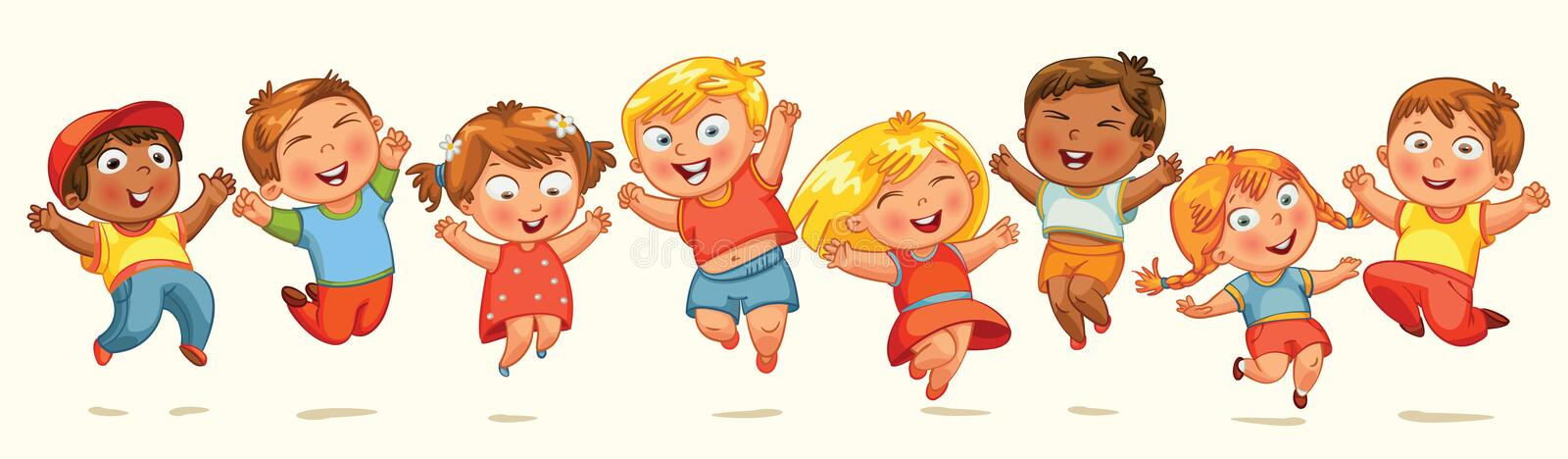 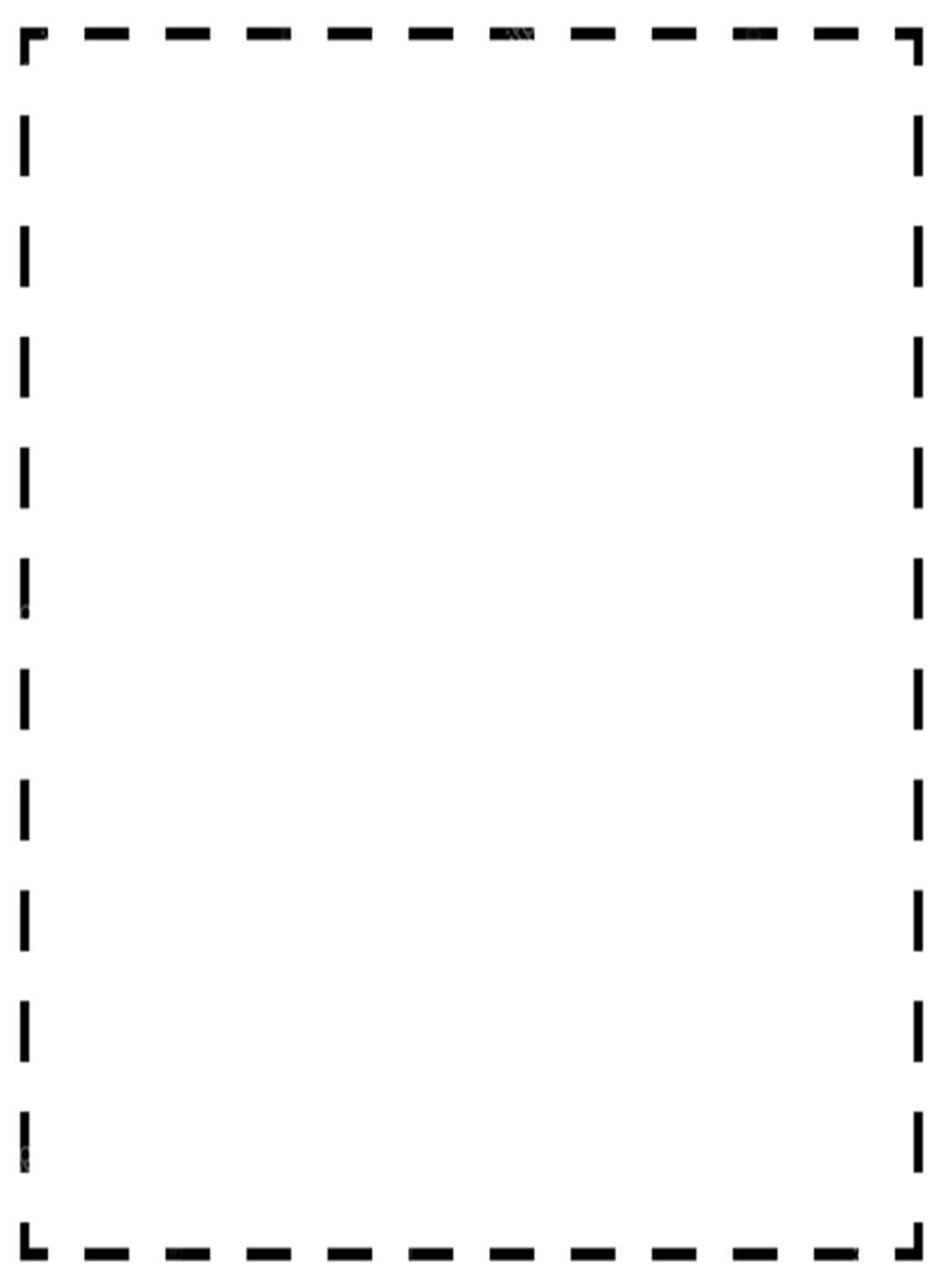 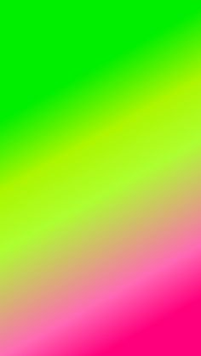 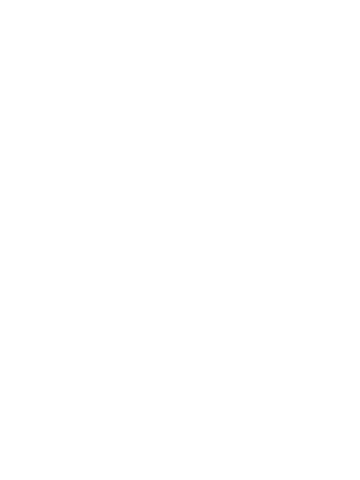 Речь
•	Правильно произносить все звуки родного языка
•	Уметь различать и называть слова с определенным звуком
•	Уметь определять место звука в слове (начало–середина–конец)
•	Делить слова на слоги. Составлять слова из слогов. Иметь представление о предложении.
•	Уметь согласовывать слова в роде, числе и падеже
•	Подбирать синонимы, антонимы
•	Пересказывать знакомые сказки и рассказы
•	Составлять рассказы и сказки по картинке
	Крупная моторика
•	Прямо и твердо ходить, бегать, прыгать
•	Точно ловить и кидать мяч
•	Застегивать пуговицы, завязывать шнурки.
	Мелкая моторика
•	Проводить прямые, а не дрожащие линии
•	«Видеть строку» и писать в ней
•	Видеть клеточки и точно вести по ним рисунок.
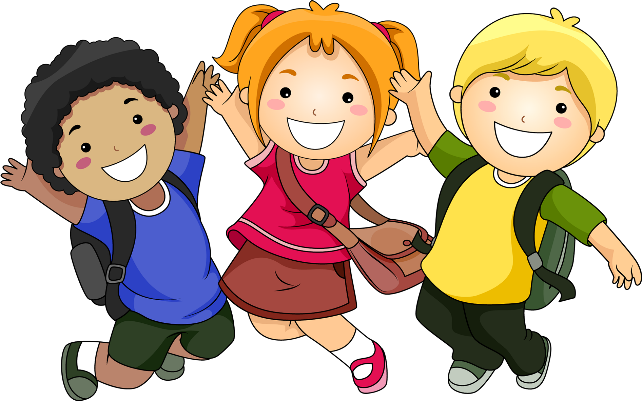 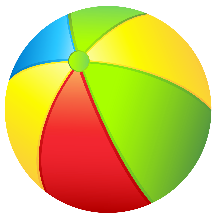 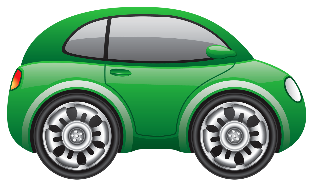 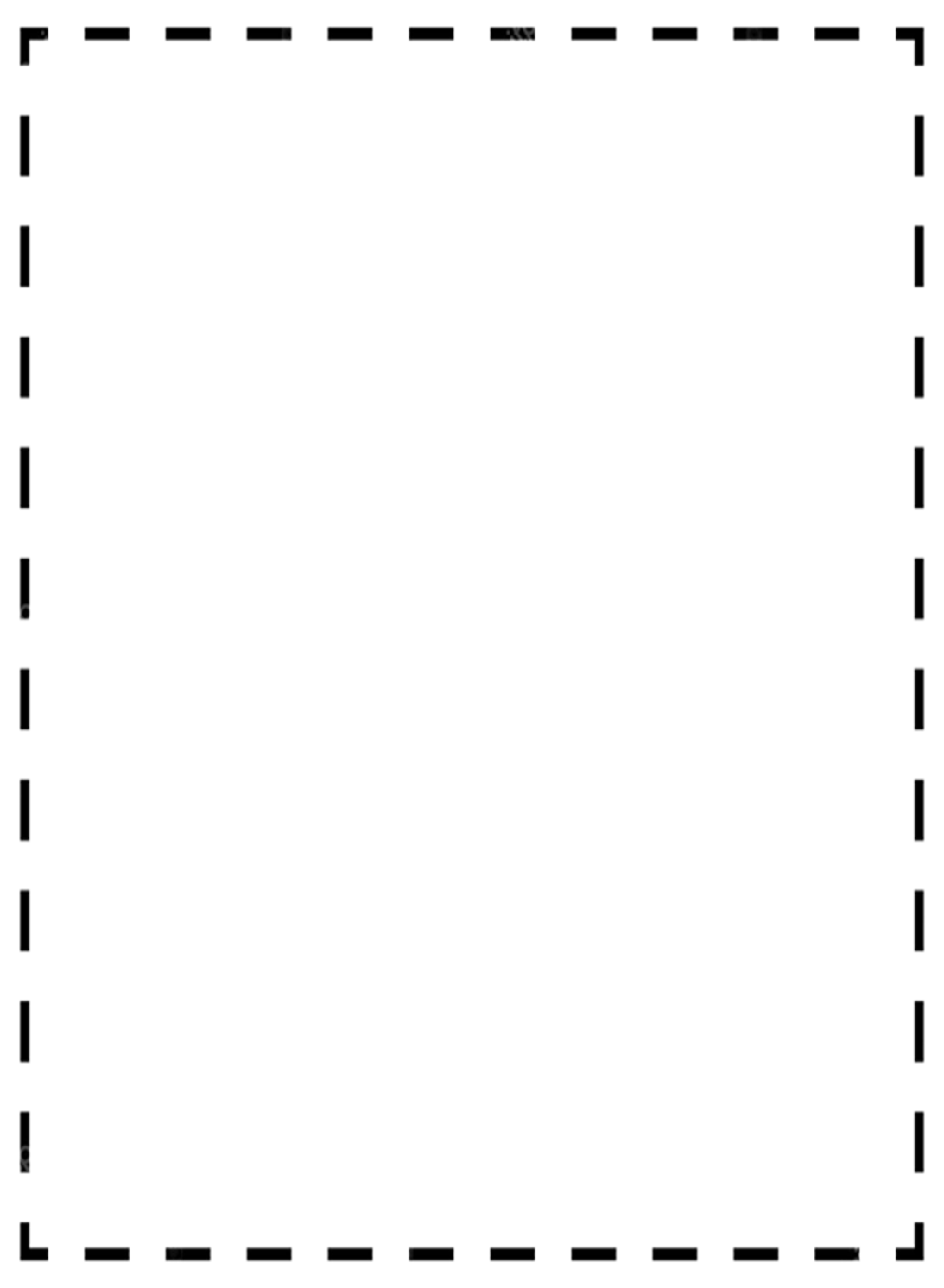 Главные советы родителям

1.Будьте внимательны к ребенку, любите его, но не «привязывайте» к себе, пусть у него будут друзья, свой круг общения. Будьте готовы поддержать  ребенка, выслушать и ободрить его. Залог успеха – доброжелательные и  открытые отношения в семье. Справиться с проблемой легче, когда она  только возникла и не привела еще к негативным последствиям.
2. Поощряйте общение со сверстниками
3. Учите ребенка управлять эмоциями (на примере своего поведения)
4. Нужно заранее готовить ребенка к школе (развивающие игры, стихи).
5. Не надо перегружать дополнительными занятиями.
6. Больше хвалить.
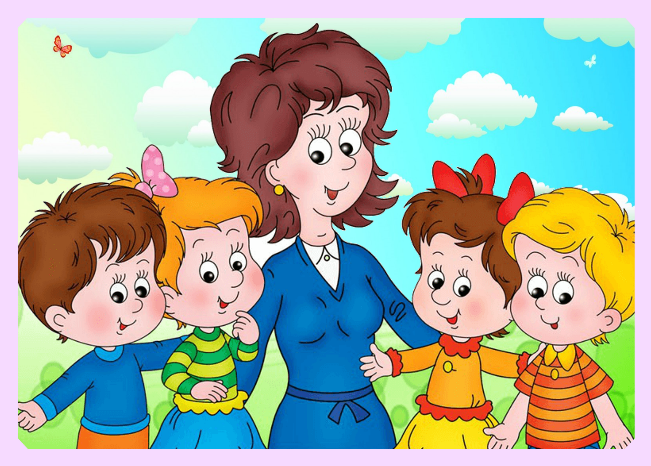